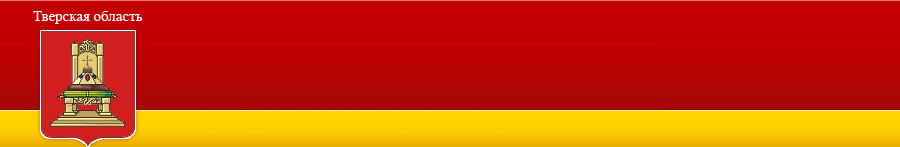 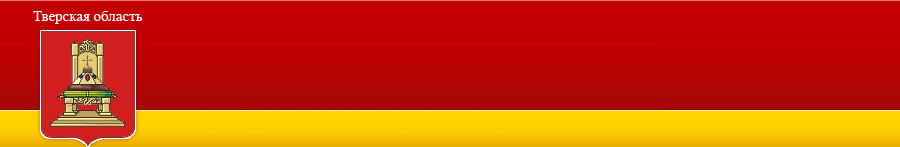 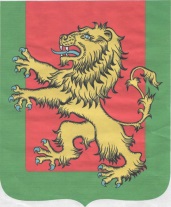 МУНИЦИПАЛЬНОЕ   ОБРАЗОВАНИЕ   «РЖЕВСКИЙ РАЙОН»
К бюджету МО «Ржевский район» Тверской области на 2021 год и плановый период  2022 и 2023 годы
Бюджет
Для    граждан
1
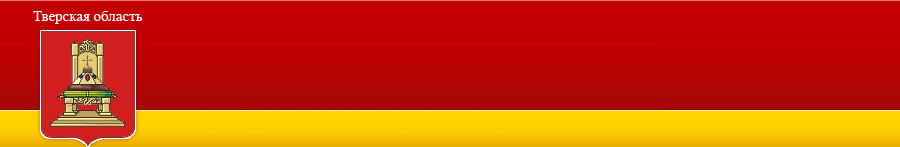 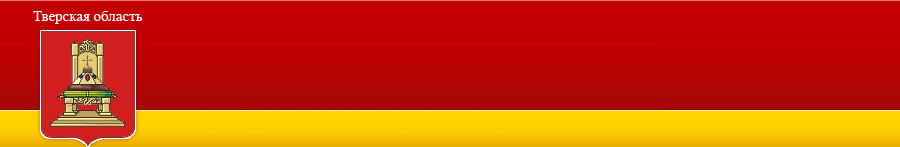 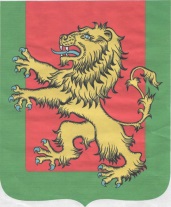 Бюджет для граждан это - …
Бюджет для граждан – это документ составляющийся на регулярной основе, который содержит основные положения проекта решения районного бюджета и отчета о его исполнении в доступной и понятной форме.




«Бюджет для граждан» Ржевского района позволит Вам ознакомиться с основными положениями бюджета МО «Ржевский район» Тверской области на 2021 год и плановый период 2022 и 2023 годы
2
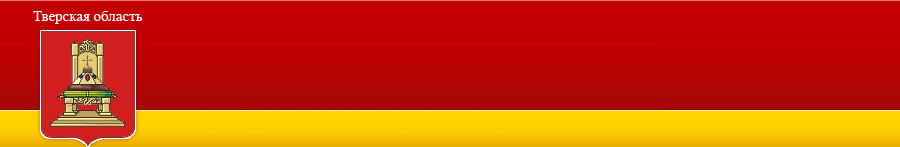 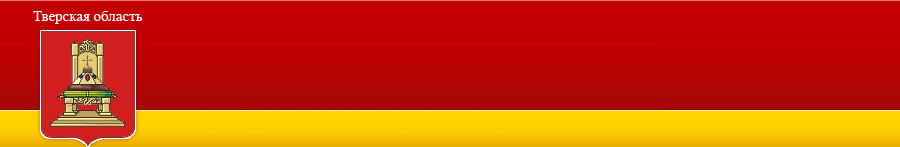 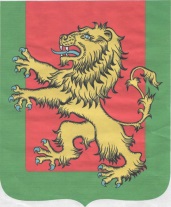 Тематическое наполнение
Вводная часть
Доходы бюджета
Расходы бюджета
Межбюджетные отношения
3
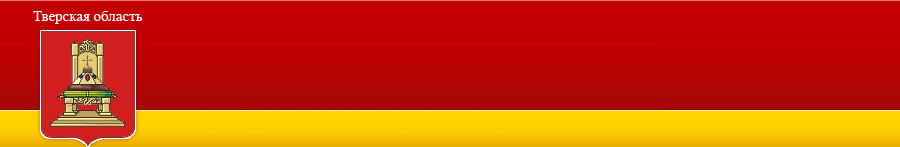 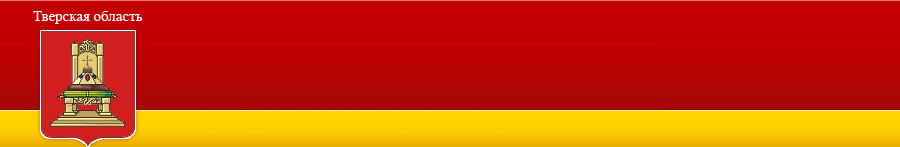 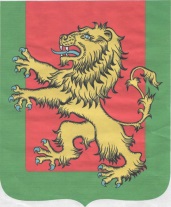 Вводная часть
4
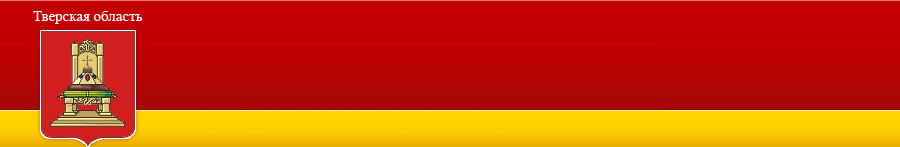 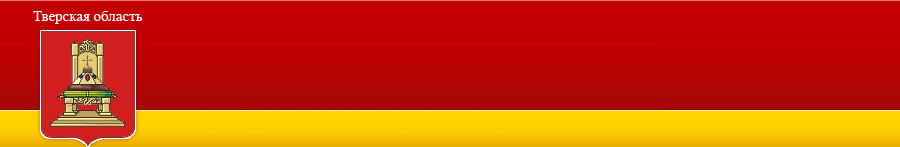 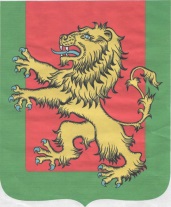 Термины
Бюджет - форма образования и расходования денежных средств, предназначенных для финансового обеспечения задач и функций государства и местного самоуправления.
Бюджетная система Российской Федерации - основанная на экономических отношениях и государственном устройстве Российской Федерации, регулируемая законодательством Российской Федерации совокупность федерального бюджета, бюджетов субъектов Российской Федерации, местных бюджетов и бюджетов государственных внебюджетных фондов;
          Бюджетный кодекс Российской Федерации статья 6
Бюджетная система Российской Федерации основана на принципах:
   1. Единства бюджетной системы Российской Федерации;
  2. Разграничение доходов, расходов и источников финансирования дефицита бюджетов между бюджетами бюджетной системы Российской Федерации;
   3. Самостоятельности бюджетов;
   4. Равенство бюджетных прав субъектов Российской Федерации, муниципальных образований;
   5. Полнота отражения доходов, расходов и источников финансирования дефицитов бюджетов;
   6. Сбалансированности бюджета;
   7. Эффективность использования бюджетных средств;
   8. Общего (совокупного) покрытия расходов бюджетов;
   9. Прозрачности (открытости);
   10. Достоверности бюджета;
   11. Адресности и целевого характера бюджетных средств;
   12. Подведомственности расходов бюджетов;
   13. Единства кассы.
      Бюджетный кодекс Российской Федерации статья 28
5
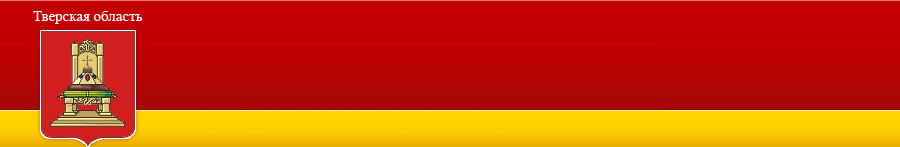 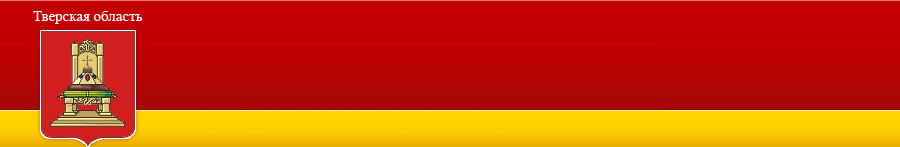 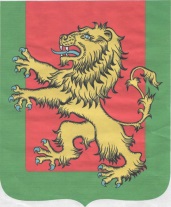 Термины
Доходы бюджета
поступающие в бюджет денежные средства, за исключением средств, являющихся в соответствии с настоящим Кодексом источниками финансирования дефицита бюджета;

Расходы бюджета
выплачиваемые из бюджета денежные средства, за исключением средств, являющихся в соответствии с настоящим Кодексом источниками финансирования дефицита бюджета;

Дефицит бюджета
превышение расходов бюджета над его доходами;

Межбюджетные отношения
взаимоотношения между публично-правовыми образованиями по вопросам регулирования бюджетных правоотношений, организации и осуществления бюджетного процесса;

Межбюджетные трансферты
средства, предоставляемые одним бюджетом бюджетной системы Российской Федерации другому бюджету бюджетной системы Российской Федерации;
Государственный или муниципальный долг
обязательства, возникающие из государственных или муниципальных заимствований, гарантий по обязательствам третьих лиц, другие обязательства в соответствии с видами долговых обязательств, установленными настоящим Кодексом, принятые на себя Российской Федерацией, субъектом Российской Федерации или муниципальным образованием;
6
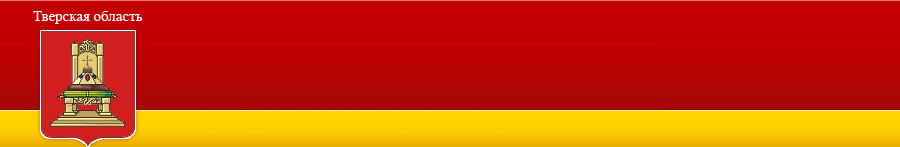 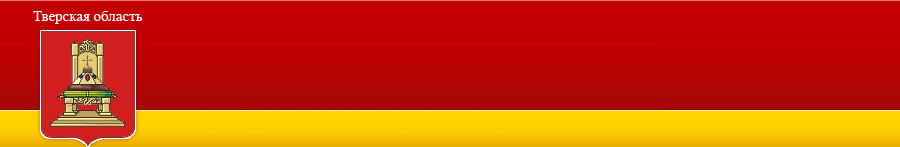 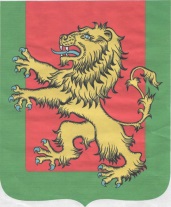 Термины
Муниципальная программа  МО «Ржевский район» (далее – муниципальная программа) - система мероприятий, взаимоувязанных по задачам, срокам осуществления и ресурсам, обеспечивающая в рамках решения вопросов местного значения жостижение целей стратегии и (или) программы комплексного социально-экономического развития МО «Ржевский район», утвержденной в установленом порядке;

Подпрограмма муниципальной программы (далее - подпрограмма) - часть муниципальной программы, являющаяся одним из направлений реализации муниципальной программы и обеспечивающая достижение целей муниципальной программы;

Администратор муниципальной программы - Администрация Ржевского района или структурное подразделение администрации, являющийся главным распорядителем средств местгного бюджета  и несущие ответственность за реализацию муниципальной программы и  эффективность ее реализации;

Главный администратор программы - администратор муниципальной программы, координирующий деятельность других администраторов муниципальной программы по разработке и реализации муниципальной программы и (или) ее подпрограмм и определенный при наличии двух и более администраторов муниципальной программы, а также выполняющий функции администратора муниципальной программы в части, касающейся его полномочий;
7
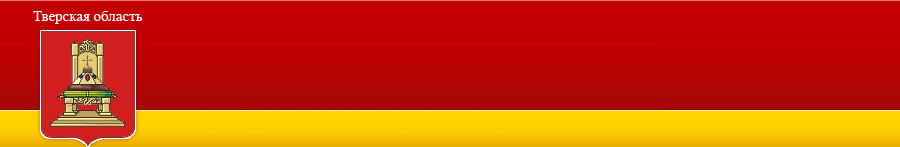 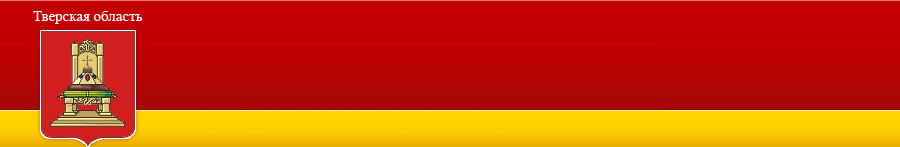 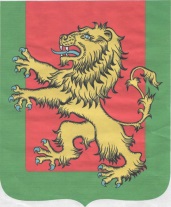 Термины
Цель муниципальной программы
ожидаемое (планируемое) состояние дел в сфере реализации муниципальной программы, достигаемое при выполнении комплекса мероприятий, связанное с реализаций положений стратегии и (или) программы социально-экономического развития  МО «Ржевский район» и оцениваемое с помощью показателей;
 Задача подпрограммы
направление деятельности главного администратора муниципальной программы и (или) администратора (администраторов) муниципальной программы, обеспечивающее достижение цели или целей муниципальной программы во взаимосвязи с другими задачами подпрограммы;
 Мероприятие подпрограммы (далее - мероприятие)
конкретное действие главного администратора муниципальной программы и (или) администратора (администраторов) муниципальной программы для решения соответствующей задачи подпрограммы;
 Показатель цели муниципальной программы
конечный результат реализации муниципальной программы, выраженный в количественно измеримых показателях достижения цели муниципальной программы;
 Показатель задачи подпрограммы
конечный результат выполнения подпрограммы, выраженный в количественно измеримых показателях решения задачи подпрограммы;
 Показатель мероприятия подпрограммы (административного мероприятия)
непосредственный результат выполнения мероприятия подпрограммы (административного мероприятия), выраженный в количественно измеримых показателях;
 Целевое значение показателя
достигаемое в последний год реализации муниципальной программы значение показателя, который формируется нарастающим итогом;
8
Основные подходы к формированию расходов районного бюджета
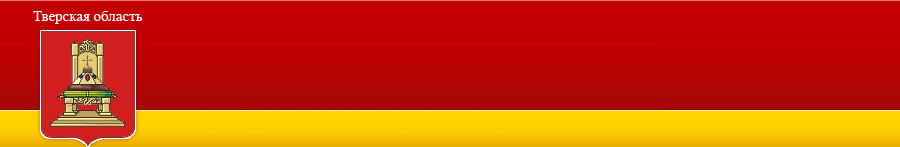 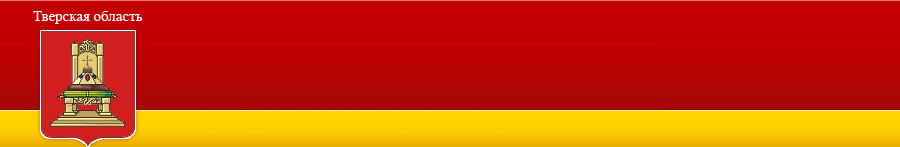 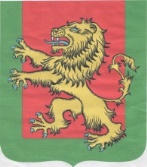 9
Основные параметры бюджета муниципального образования «Ржевский район»
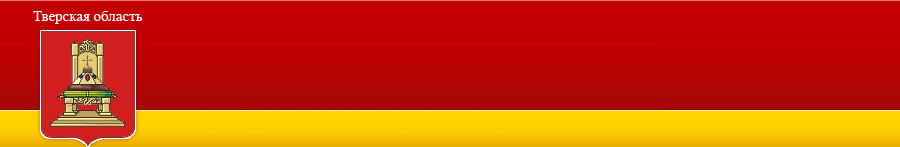 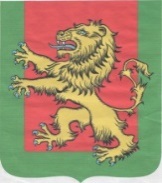 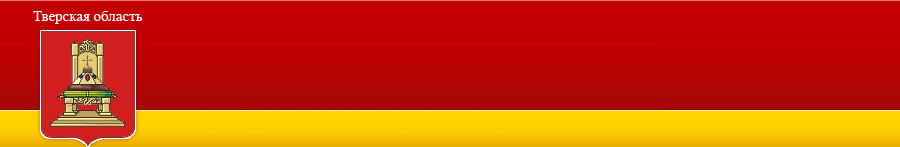 Тыс. руб.
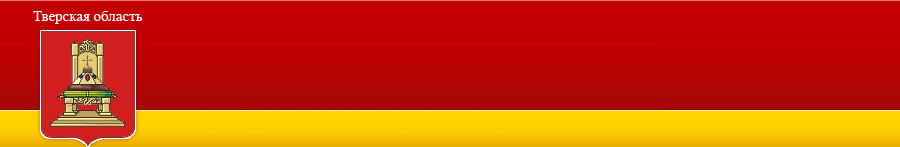 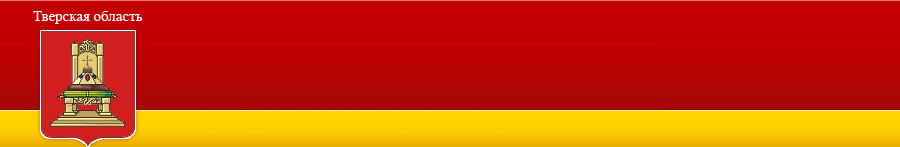 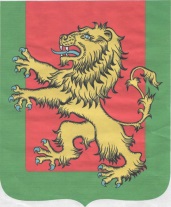 Доходы бюджета Ржевского района
11
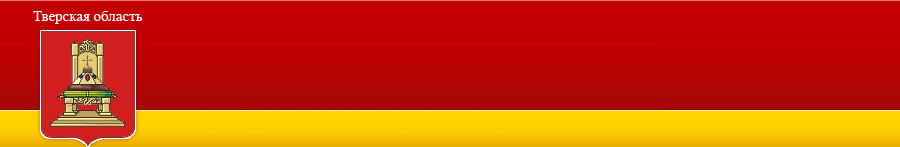 Доходы бюджета муниципального образования «Ржевский район»
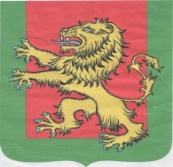 Доходы бюджета образуются за счет налоговых и неналоговых доходов, а также за счет безвозмездных поступлений
ДОХОДЫ БЮДЖЕТА
Доходы бюджета муниципального образования «Ржевский район»
Налоговые доходы- поступления в бюджет от уплаты налогов, установленных Налоговым кодексом РФ
Неналоговые доходы – поступления от уплаты платежей, установленных законодательством Российской Федерации
Безвозмездные поступления- поступления финансовой помощи из бюджетов других уровней, от  юридических и физических лиц
12
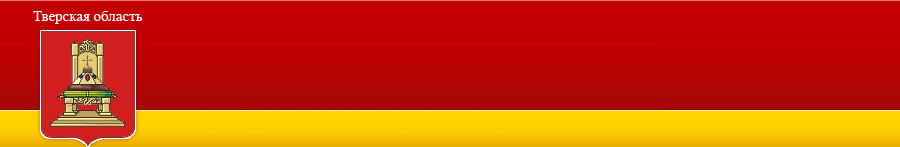 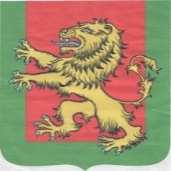 Структура доходов бюджета МО «Ржевский район» на 2021 год и на плановый период 2022 и 2023 годов
Общая сумма доходов на 2021 год составляет
 324 674 тыс. руб.
13
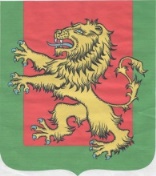 Структура налоговых и неналоговых доходов
 бюджета муниципального образования «Ржевский район»  на 2021год
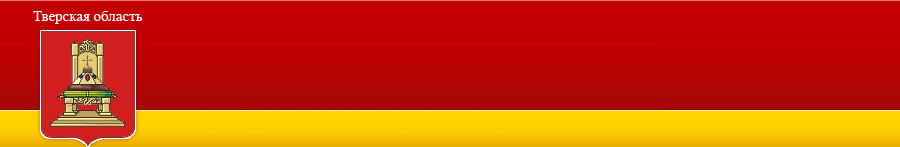 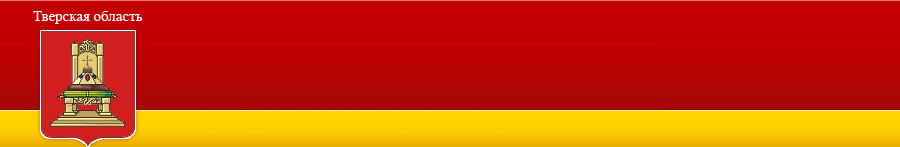 78%  от  всех налоговых и неналоговых доходов
  бюджета  муниципального образования «Ржевский район» приходятся на налог на доходы физических лиц
14
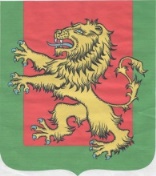 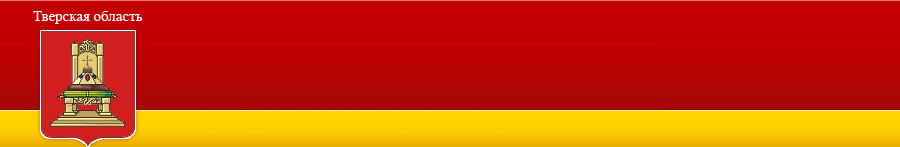 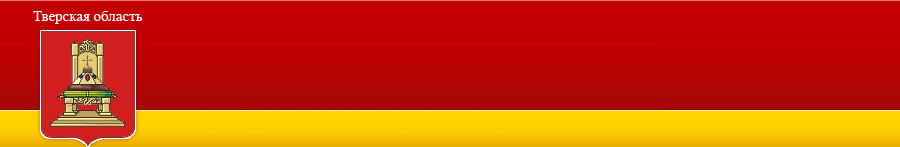 Налог на доходы физических лиц бюджета МО «Ржевский район»  за 2017-2021годы
15
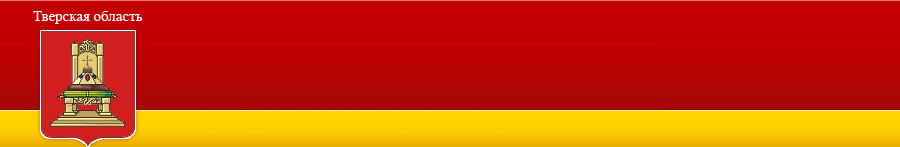 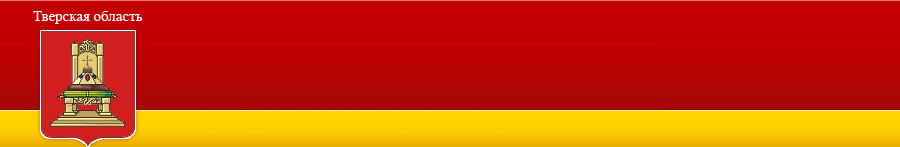 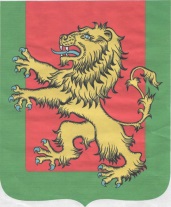 Расходы  бюджета МО «Ржевский  район» Тверской области 
на 2021 год и плановый период 2022 и 2023 годы
16
Расходы бюджета муниципального образования 
 «Ржевский район»
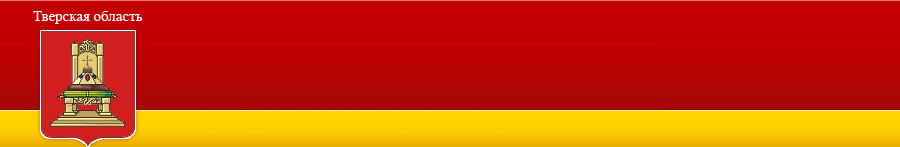 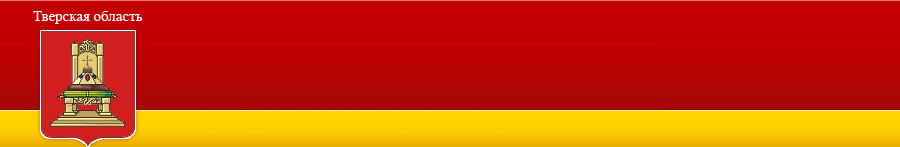 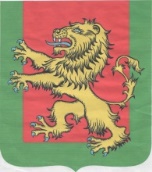 Администрация Тверской области
Всего расходов
337 173,6  тыс. руб.
В том числе:
17
Программная структура расходов районного бюджета на 2021 год и на плановый период 2022 и 2023 годов
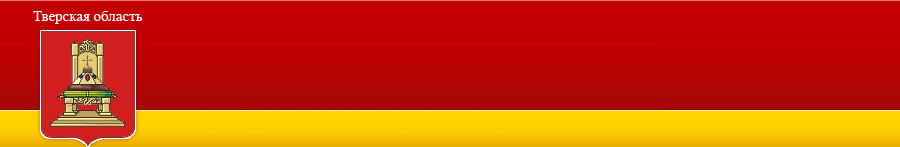 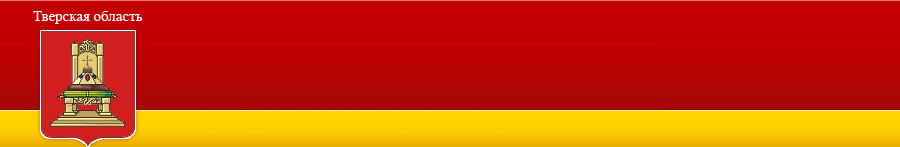 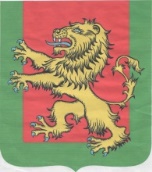 Администрация Тверской области
18
Программная структура расходов районного бюджета на 2021 год и на плановый период 2022 и 2023 годов
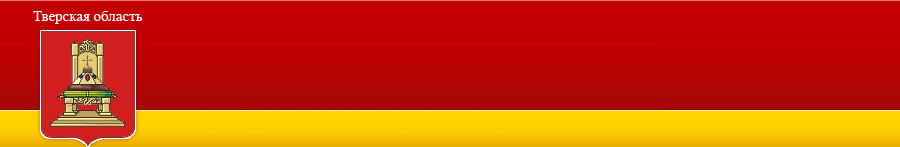 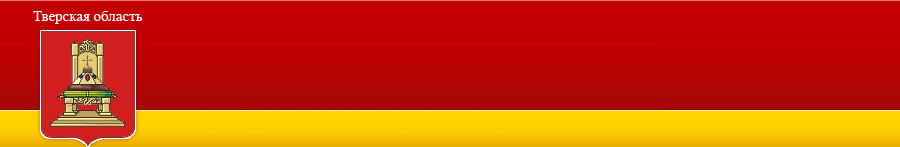 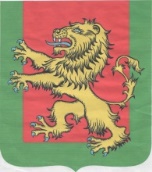 Администрация Тверской области
19
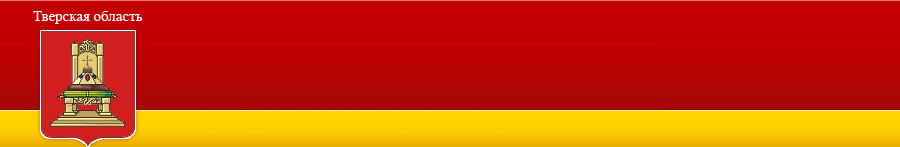 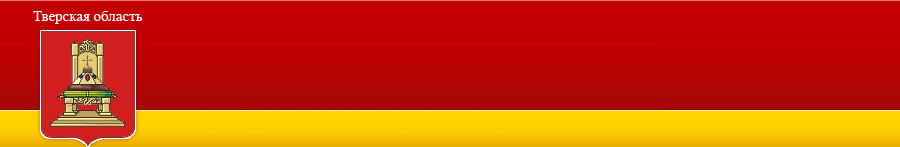 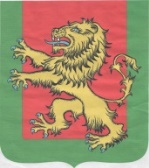 Структура расходов районного бюджета в 2021 году
Образование – 166714,6 тыс. руб. (49,4%)
Расходы 
социальной 
направленности 
208356,8 тыс. руб., 61,8%
Культура, кинематография – 29865,9 тыс. руб. (8,9%)
Социальная политика – 11529,3 тыс. руб. (3,4%)
Физическая культура и спорт – 247,0 тыс. руб. (0,1%)
Общегосударственные вопросы – 32671,3 тыс. руб. (9,7%)
ЖКХ – 13433,9 тыс. руб. (4,0%)
Национальная экономика – 62755,2 тыс. руб. (18,6%)
Межбюджетные трансферты – 17319,1 тыс. руб. (5,1%)
Национальная безопасность – 1797,9 тыс. руб. (0,5%)
Средства массовой информации – 831,4 тыс. руб. (0,2%)
Обслуживание муниципального долга – 8,0 тыс. руб. (0,1%)
Всего расходов 337 173,6 тыс. руб.
20
Основные показатели по отрасли «Образования»
 на 2021 год
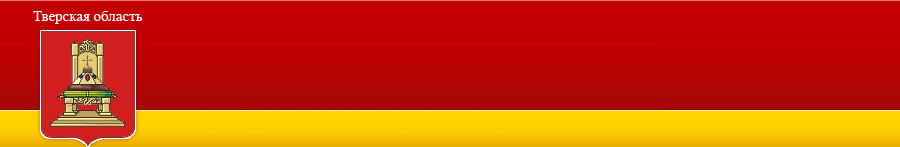 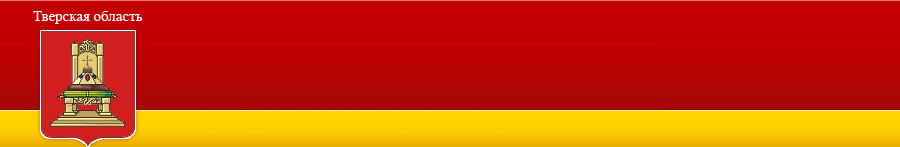 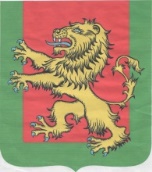 Администрация Тверской области
ОБ – 13463,8 тыс. руб.
РБ – 12998,6 тыс. руб.
ОБ –  63072,3 тыс. руб.
РБ – 33658,8 тыс. руб.
ОБ – 2103,3 тыс. руб.
  РБ – 2500,0 тыс. руб.
ОБ – 3310,8 тыс. руб.
   РБ –  912,1 тыс. руб.
ОБ – 719,7 тыс. руб.
  РБ – 5255,5 тыс. руб.
ОБ – 457,5  тыс. руб.
  РБ – 460,5 тыс. руб.
21
Софинансирование расходов для участия в областных программах в 2021 году
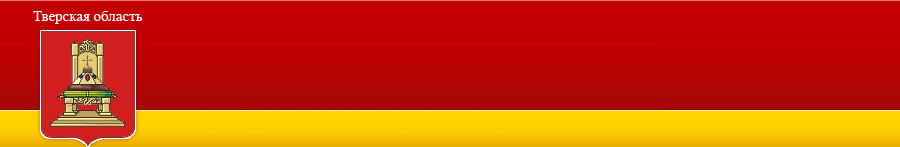 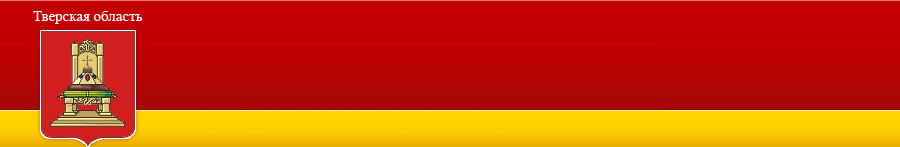 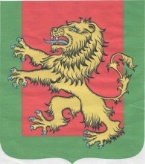 Администрация Тверской области
22
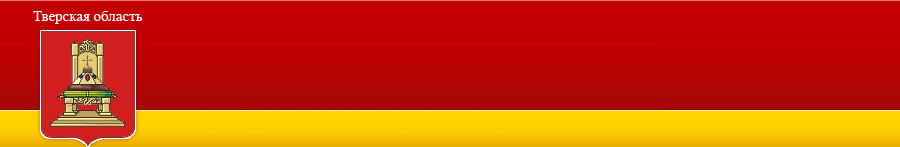 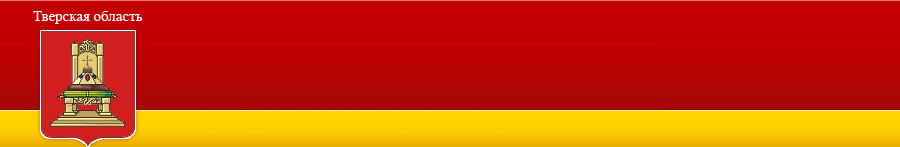 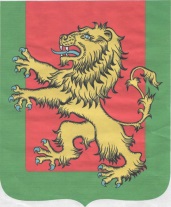 Межбюджетные   отношения
23
Безвозмездные поступления из областного и федерального бюджетов в 2021 году
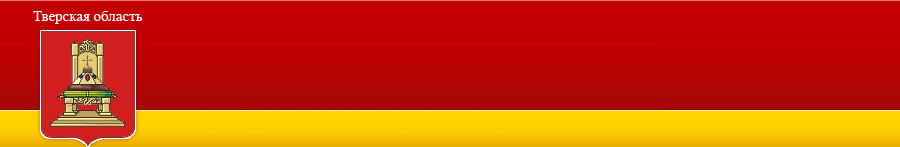 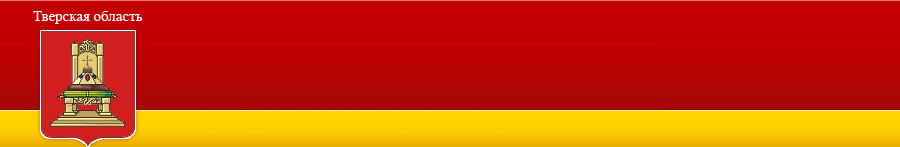 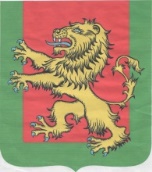 Администрация Тверской области
Субвенция на компенсацию жилья пед. работникам – 2610,0 тыс. руб.,
Субвенция на компенсацию части родительской платы – 1301,6 тыс. руб.,
Субвенция на обеспечение предоставления жилья детям сиротам – 3309,5 тыс. руб.,
Субвенция на обеспечение предоставления жильём детям-сиротам (ФБ) – 2516,9 тыс. руб.
24
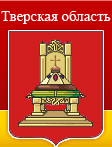 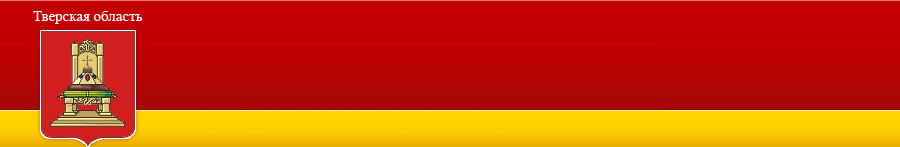 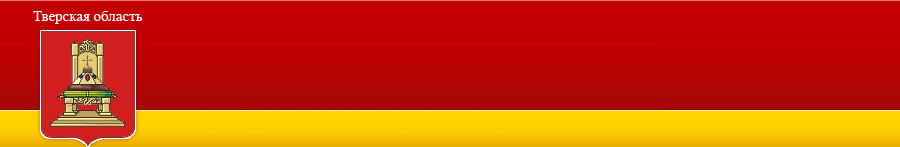 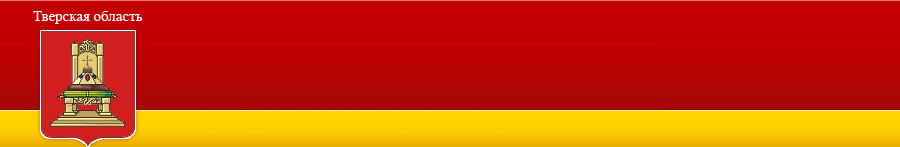 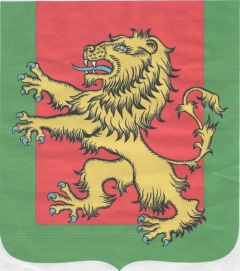 Тверская область
Администрация Тверской области
СПАСИБО 
ЗА ВНИМАНИЕ